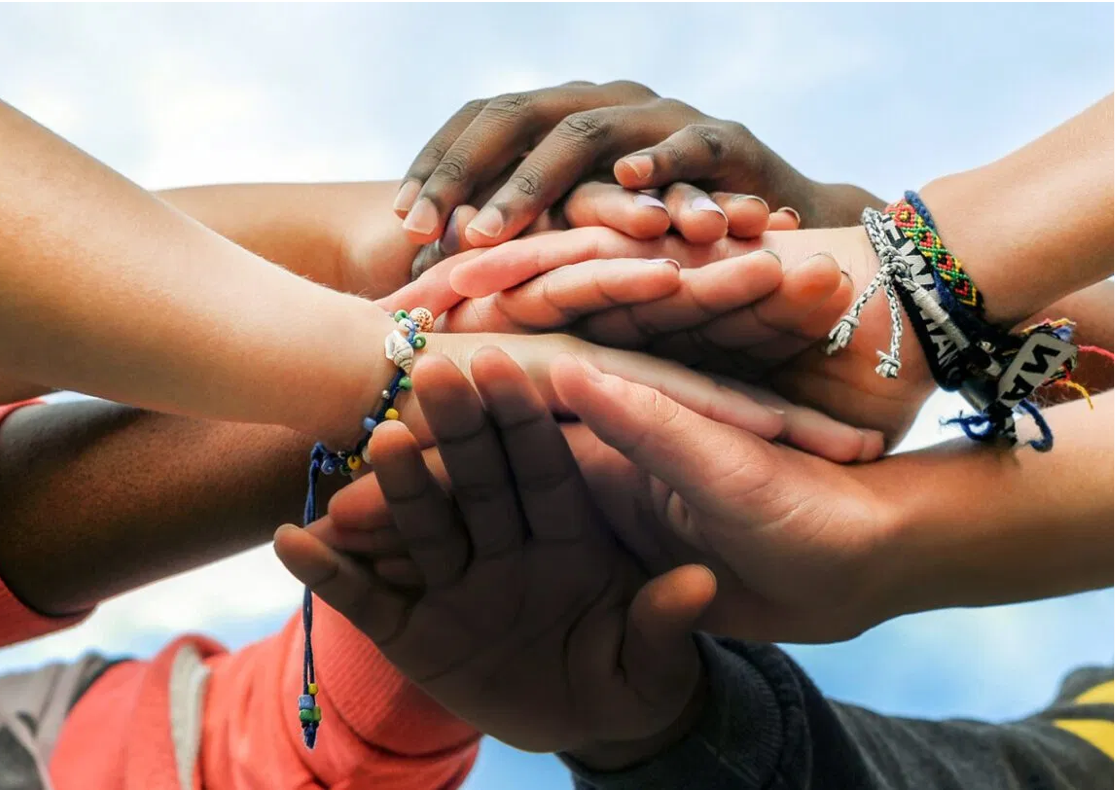 Change the
World 
with Us
OUR VISION, OUR MISSION
We envision a world where all students receive the continuity of support they need, from the first day of kindergarten until they graduate from high school, to be successful in school and life.

Our mission is to de-stigmatize mental health services and make supporting students' social and emotional well-being the norm in our local schools.
our commitment to
MAKING A DIFFERENCE
We hire, train, and mentor professional therapists.
We partner with schools that value mental health.
We tailor our programs to meet the unique needs of the populations we serve. 
We make ourselves available to all students, regardless of their ability to pay.
WHAT WE DO
INDIVIDUAL COUNSELING
CLASSROOM PRESENTATIONS
We provide one on one counseling services for students with a 12-session brief short term model. We provide sessions weekly for set amounts of time based upon their age range, but all of it is tailored to the individual students needs.
We do classroom push-ins to give short presentations to students on various topics. This may include kindness circles, bullying, social skills building, etc.
FAMILY CONNECTION
We believe that connecting with the family of each of our clients helps to support the full picture of each client’s strengths and needs. We provide confidential support to our parents of each of our clients.
GROUP COUNSELING
When appropriate, we look for opportunities to combine students together into groups. Some of the common groups we run are social skill building, coping skills, anxiety, etc. We work together with you to determine the larger concerns at hand and work to address them in groups.
CRISIS INTERVENTION
As the mental health experts on campus, we focus on being able to provide crisis intervention as needed which may include risk assessments, safety plans, and connecting to additional resources.
SCHOOL PARTNERSHIP
We feel building a sense of partnership is an important piece of the larger mental health needs of the school.
Focus of Treatment - Top 5
Depression
22%
Anxiety
42%
Peer Relationships
22%
Emotional Regulation
16%
Academic Stress
34%
2022-2023 School Year
Program Impact
97%
98%
98%
of students and their parents said CASSY met their needs and would recommend CASSY services to their peers and other parents
of students increased or stabilized their daily functioning
of students made progress on at least one of their treatment goals
our commitment to
MAKING AN IMPACT
During the 2022-2023 school year, CASSY committed to making an even bigger impact than prior years.
14,619
Sessions, individual and/or group, provided to students
5,993
Students benefited directly through therapy and intervention.
5,396
Parent engagement based on consultations, trainings, and seminars.
3,608
Staff supported, trained and/or assisted.
our commitment to
CREATING SOLUTIONS
NOW IS THE TIME TO ACT
CASSY meets students where they are, with over a decade of success supporting families, teachers, and communities. We have the programs, procedures, and therapeutic solutions in place to save lives. CASSY has over 35 partner schools that are committed to changing the world with us! 

Together we can create a healthier, safer, and more equitable world.
Contact
www.cassybayarea.org
544 Valley Way, Milpitas, CA
Ph: 408.493.5289 ID: 26.4655116